Portfolio, programs and projects
Portfolio
Programs
Projects
Source: PMI, 2017, “A guide to the project management body of knowledge (PMBOK guide),” Sixth edition, Newtown Square, PA: Project Management Institute, Inc.
Portfolio, programs and projects
Source: Celeste SP Ng, 2022
Organizational project management
Celeste: Assume FENC’s strategic goal is … increment in market share by 10% ( P/f): 
Prog: R&D initiatives; new factories constructions
Operation: textile / fabric manufacturing
Proj: new factory site-A; Mobile APP development
Programs
Portfolio
Projects
Operations
Celeste: Project (temporary) vs operations (is ongoing)
Source: PMI, 2017, “A guide to the project management body of knowledge (PMBOK guide),” Sixth edition, Newtown Square, PA: Project Management Institute, Inc.
Project Management Process Groups and Knowledge Areas Mapping (1)
There are processes from each knowledge area under the “planning”  and “monitoring and controlling” process groups.
“planning”
“monitoring and controlling”
Source: PMI, 2017, “A guide to the project management body of knowledge (PMBOK guide),” Sixth edition, Newtown Square, PA: Project Management Institute, Inc.
Project Management Process Groups and Knowledge Areas Mapping (2)
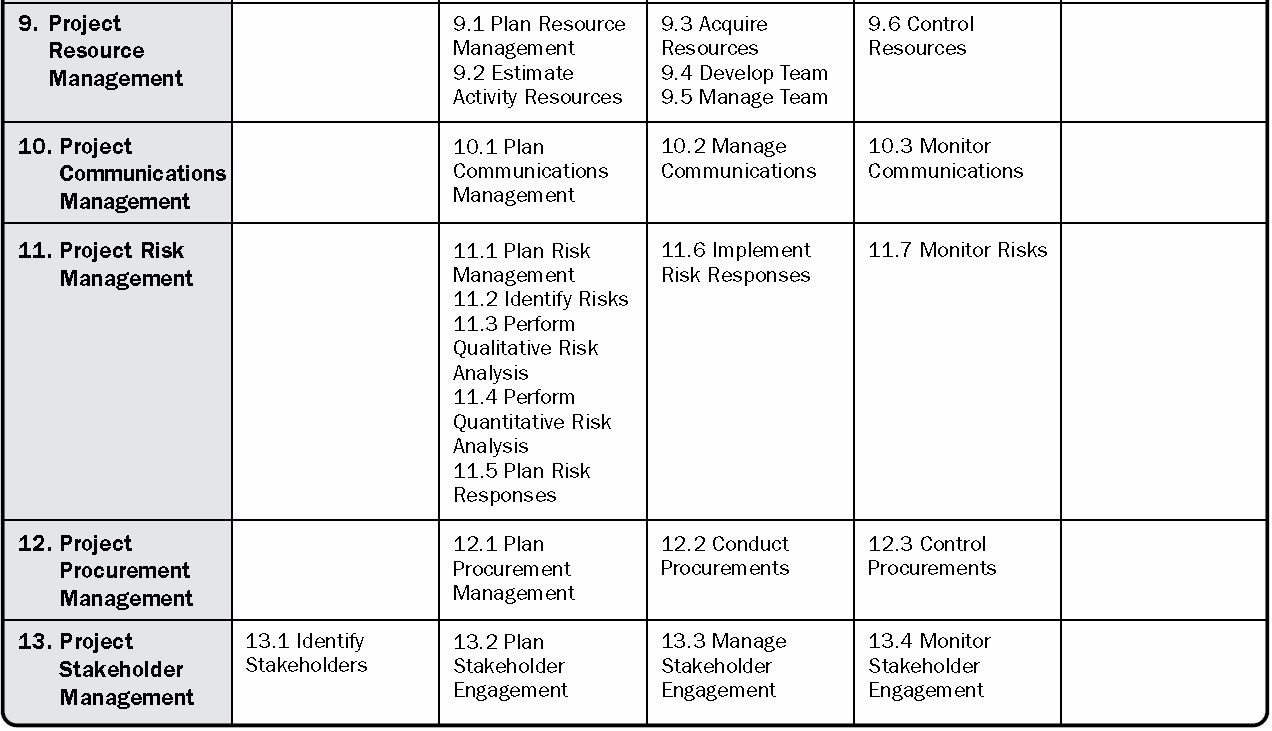 “Initiating” process group = 2 processes
“Planning” process group = 24 processes
“Executing” process group = 10 processes
“Monitoring and controlling” process groups = 12 processes
“Closing” process group = 1 process
Source: PMI, 2017, “A guide to the project management body of knowledge (PMBOK guide),” Sixth edition, Newtown Square, PA: Project Management Institute, Inc.
PMBOK® Guide Key Components in Projects
Project life cycle
Project phase
Phase gate
Process groups
Source: PMI, 2017, “A guide to the project management body of knowledge (PMBOK guide),” Sixth edition, Newtown Square, PA: Project Management Institute, Inc.
1. Project influences (1)
EEF – “refer to conditions, not under the control of the project team, that influence,
constrain, or direct the project”
Categories
Internal Organizational Process Assets (OPAs)
Enterprise Environmental Factors (EEFs)
Sub-categories
Source: PMI, 2017, “A guide to the project management body of knowledge (PMBOK guide),” Sixth edition, Newtown Square, PA: Project Management Institute, Inc.
1. Project influences (1)
Internal Organizational Process Assets (OPAs)
Enterprise Environmental Factors (EEFs)
Source: PMI, 2017, “A guide to the project management body of knowledge (PMBOK guide),” Sixth edition, Newtown Square, PA: Project Management Institute, Inc.
Marketplace conditions.
1. Project influences – EEFs: EXTERNAL TO THE ORGANIZATION
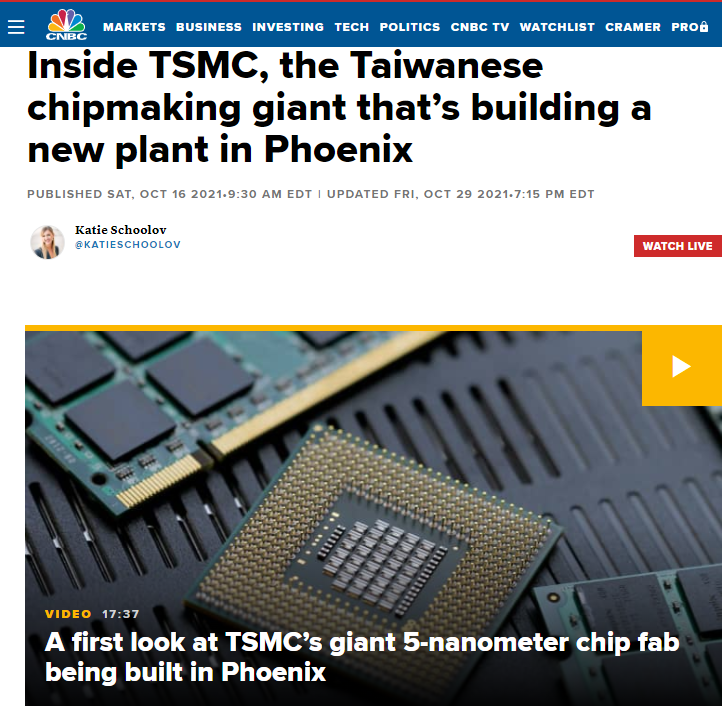 Social and cultural influences and issues.
Legal restrictions.
Commercial databases.
Academic research.
Government or industry standards.
Financial considerations.
Physical environmental elements.
Source: PMI, 2017, “A guide to the project management body of knowledge (PMBOK guide),” Sixth edition, Newtown Square, PA: Project Management Institute, Inc.
Organizational culture, structure, and governance.
Geographic distribution of facilities and resources.
Infrastructure.
Information technology software.
Resource availability.
Employee capability.
1. Project influences – EEFs: INTERNAL TO THE ORGANIZATION
Source: PMI, 2017, “A guide to the project management body of knowledge (PMBOK guide),” Sixth edition, Newtown Square, PA: Project Management Institute, Inc.
1. Project influences (1)
Internal Organizational Process Assets (OPAs)
Enterprise Environmental Factors (EEFs)
Source: PMI, 2017, “A guide to the project management body of knowledge (PMBOK guide),” Sixth edition, Newtown Square, PA: Project Management Institute, Inc.